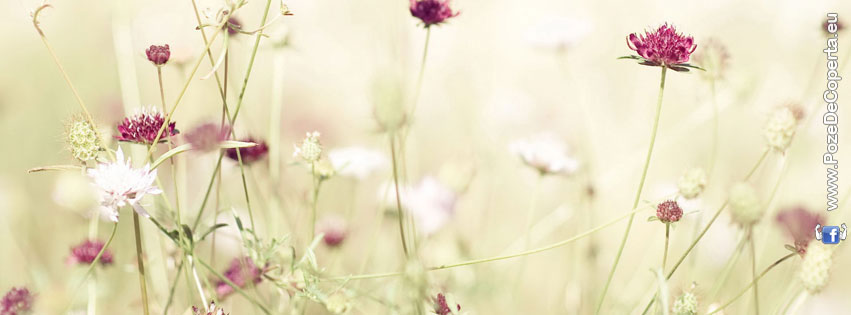 Welcome  to 
Romania
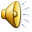 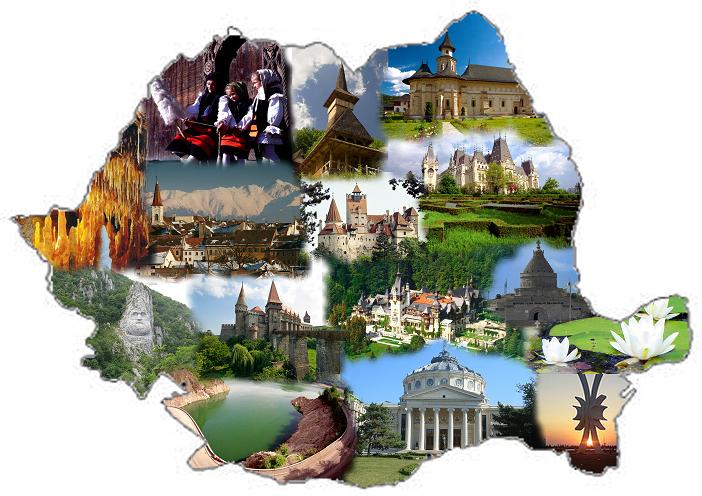 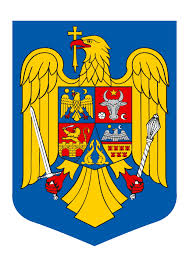 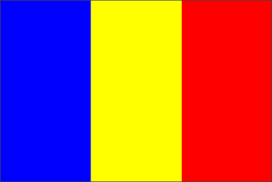 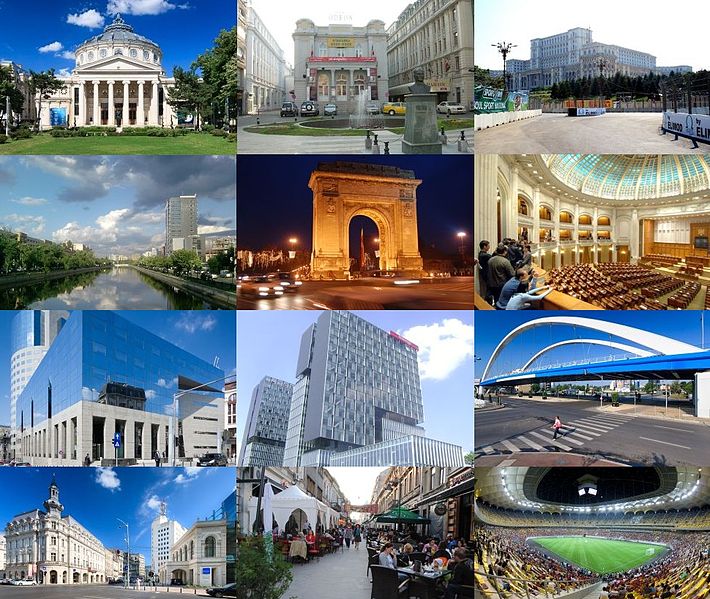 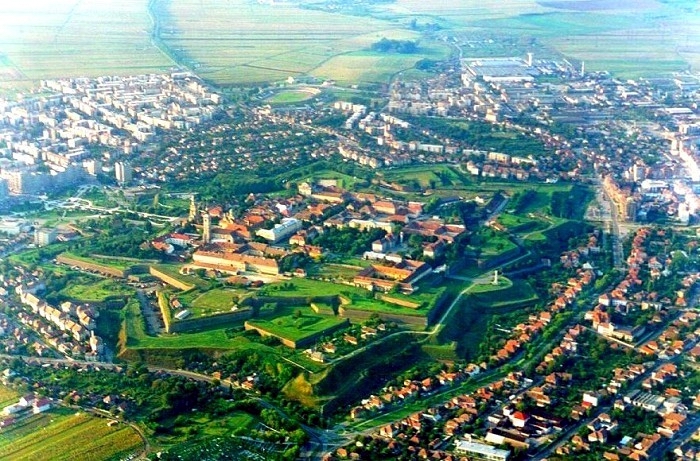 Alba Iulia, my town
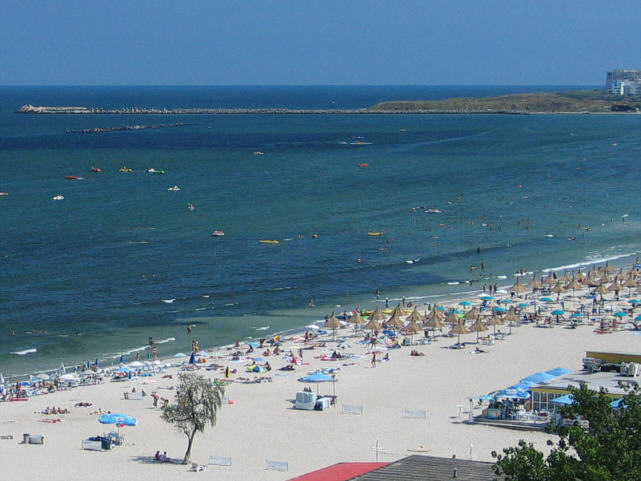 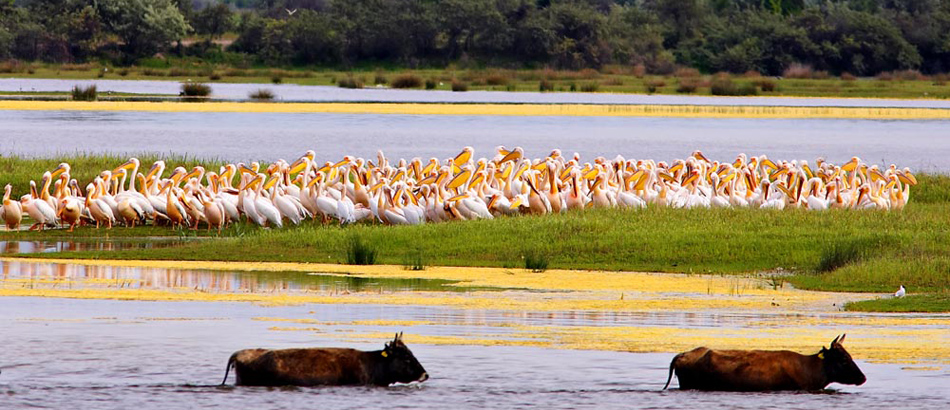 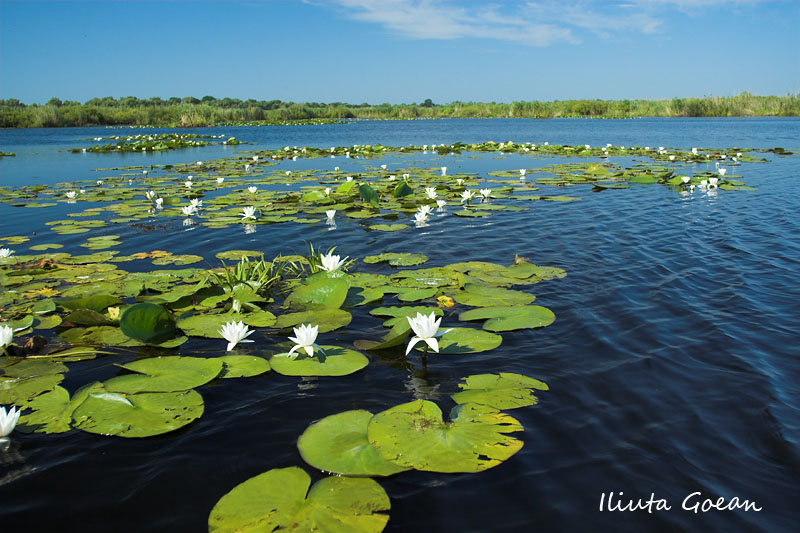 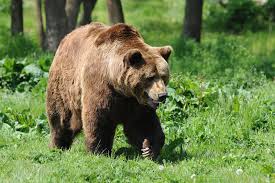 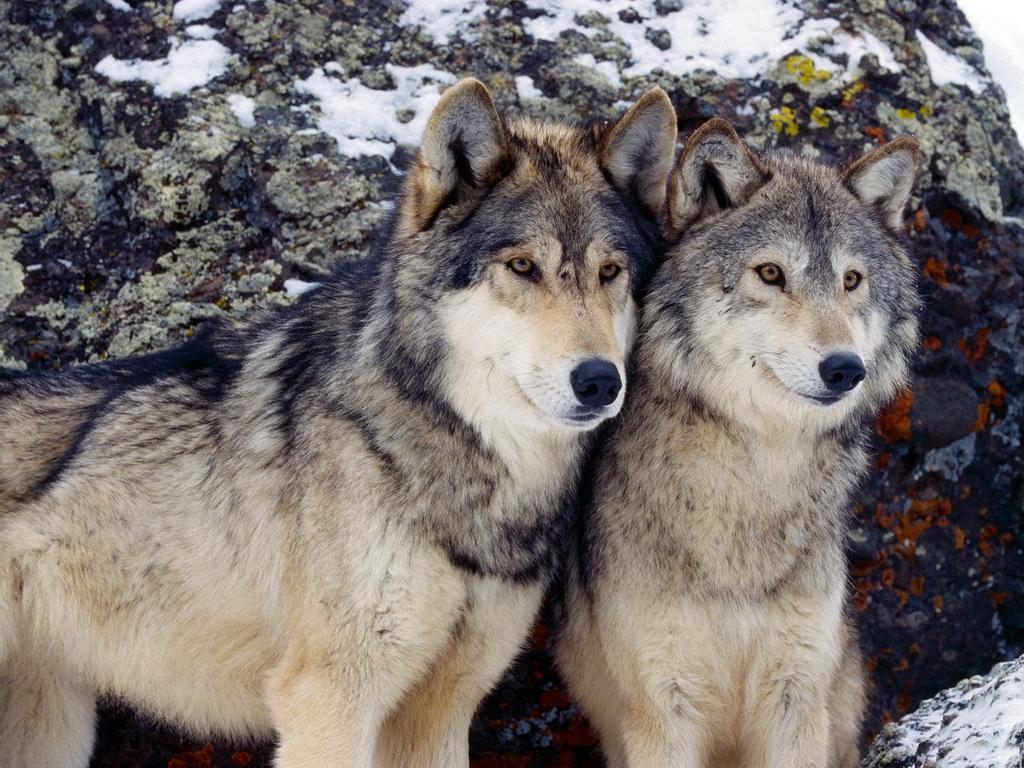 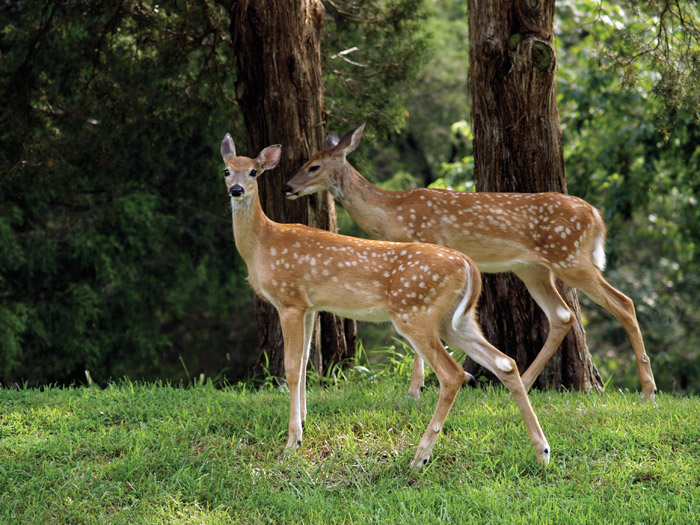 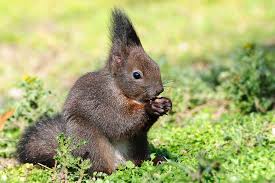 Traditional costumes in Romania
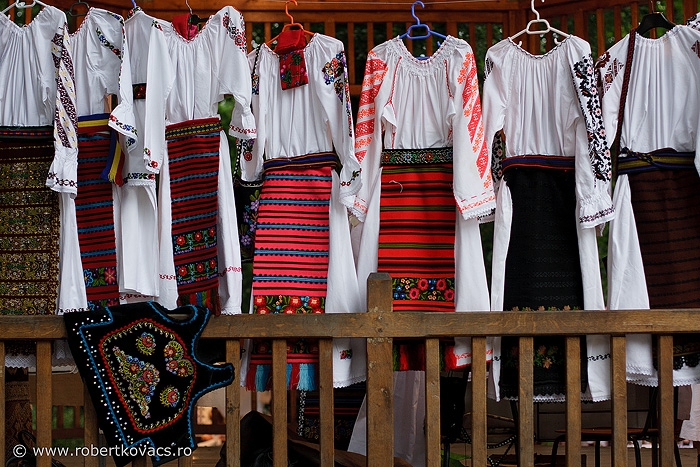 Singing Christmas carols in Bucovina
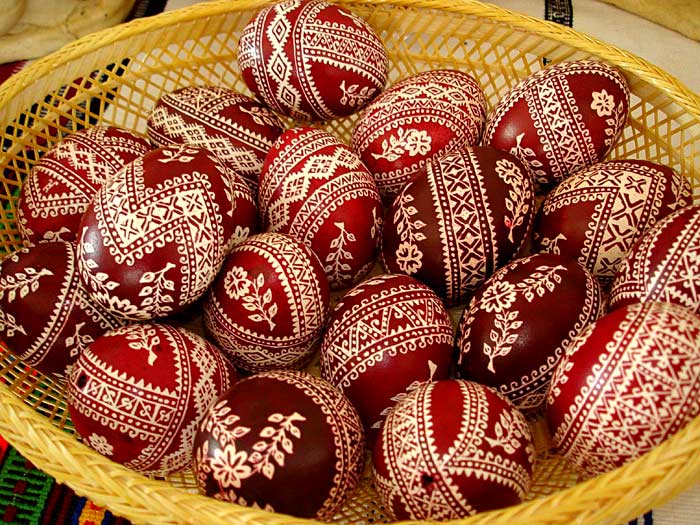 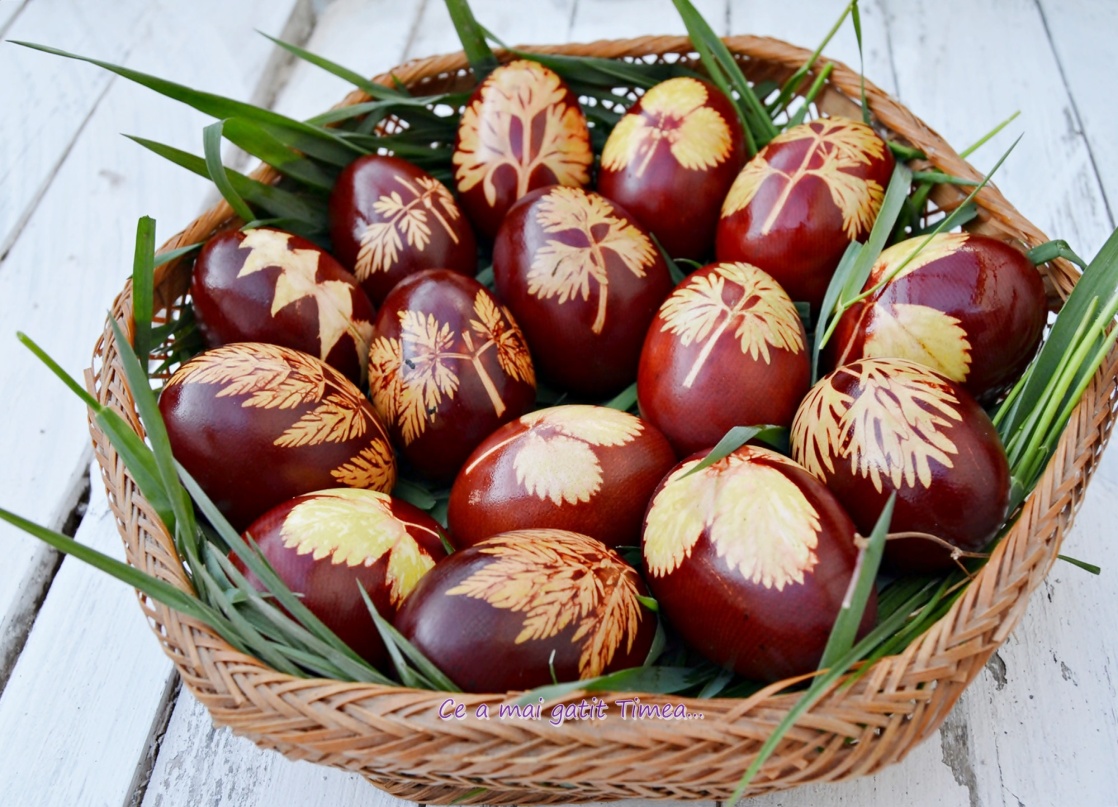 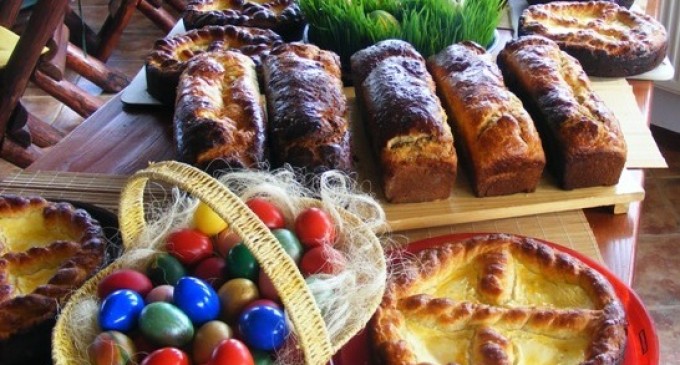 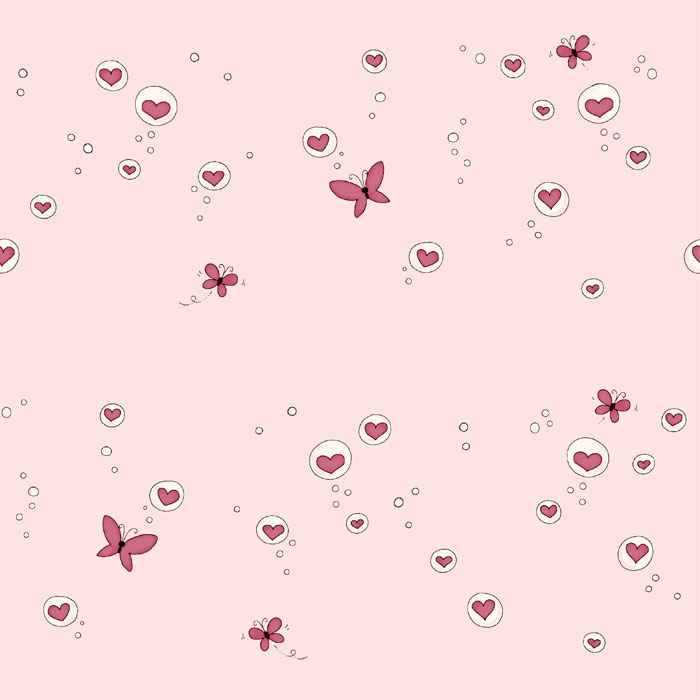 Welcome to my kindergarten
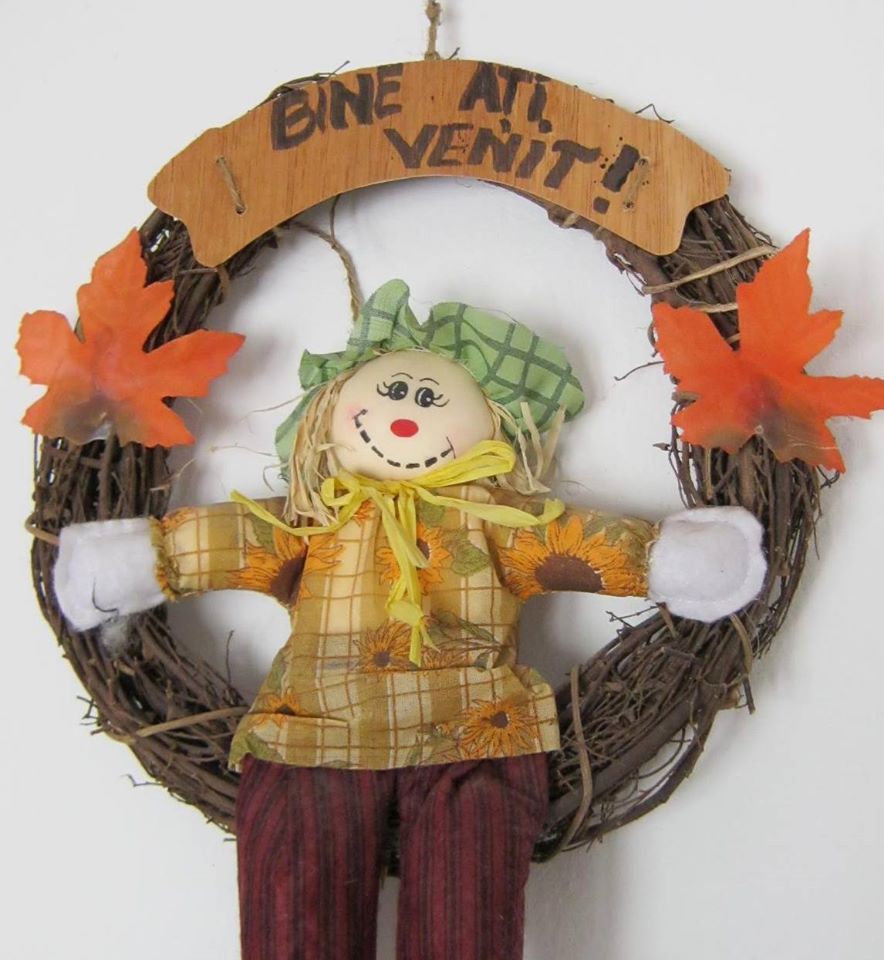 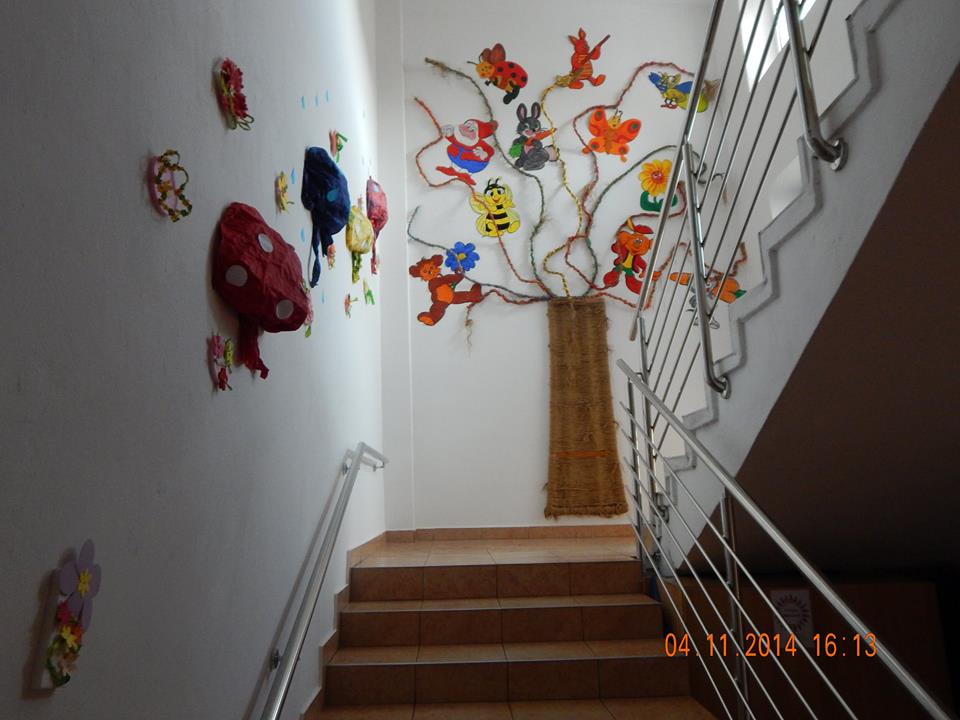 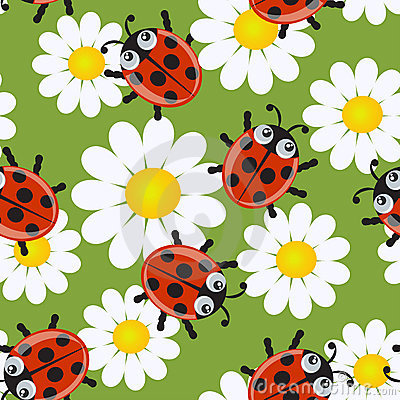 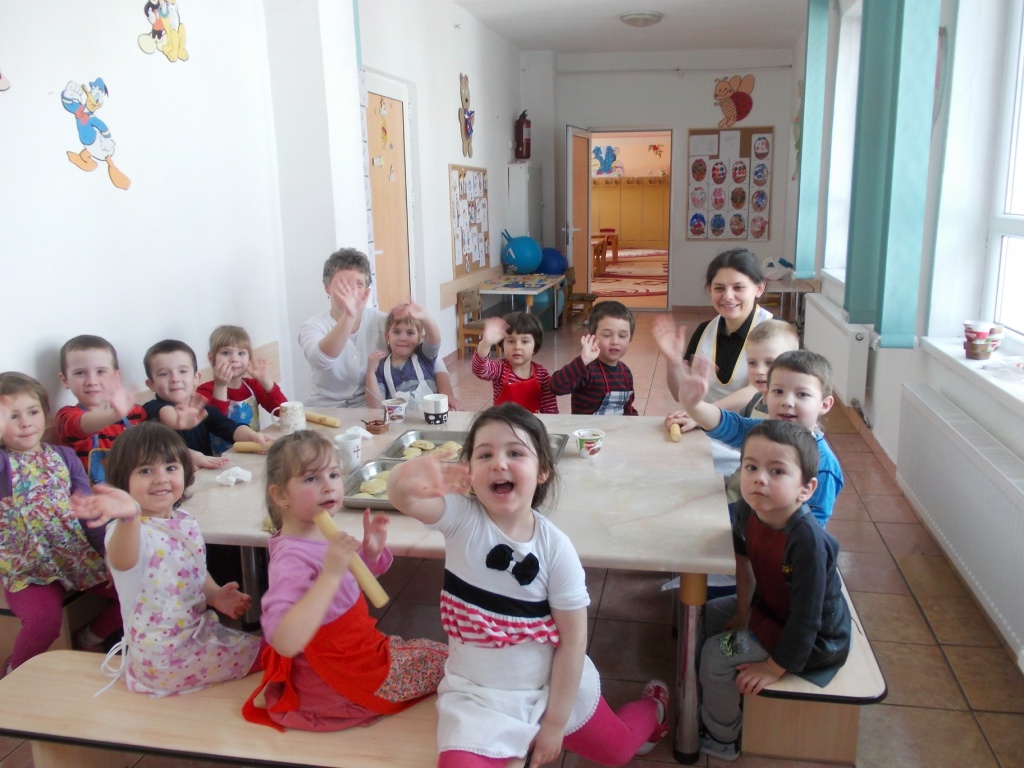 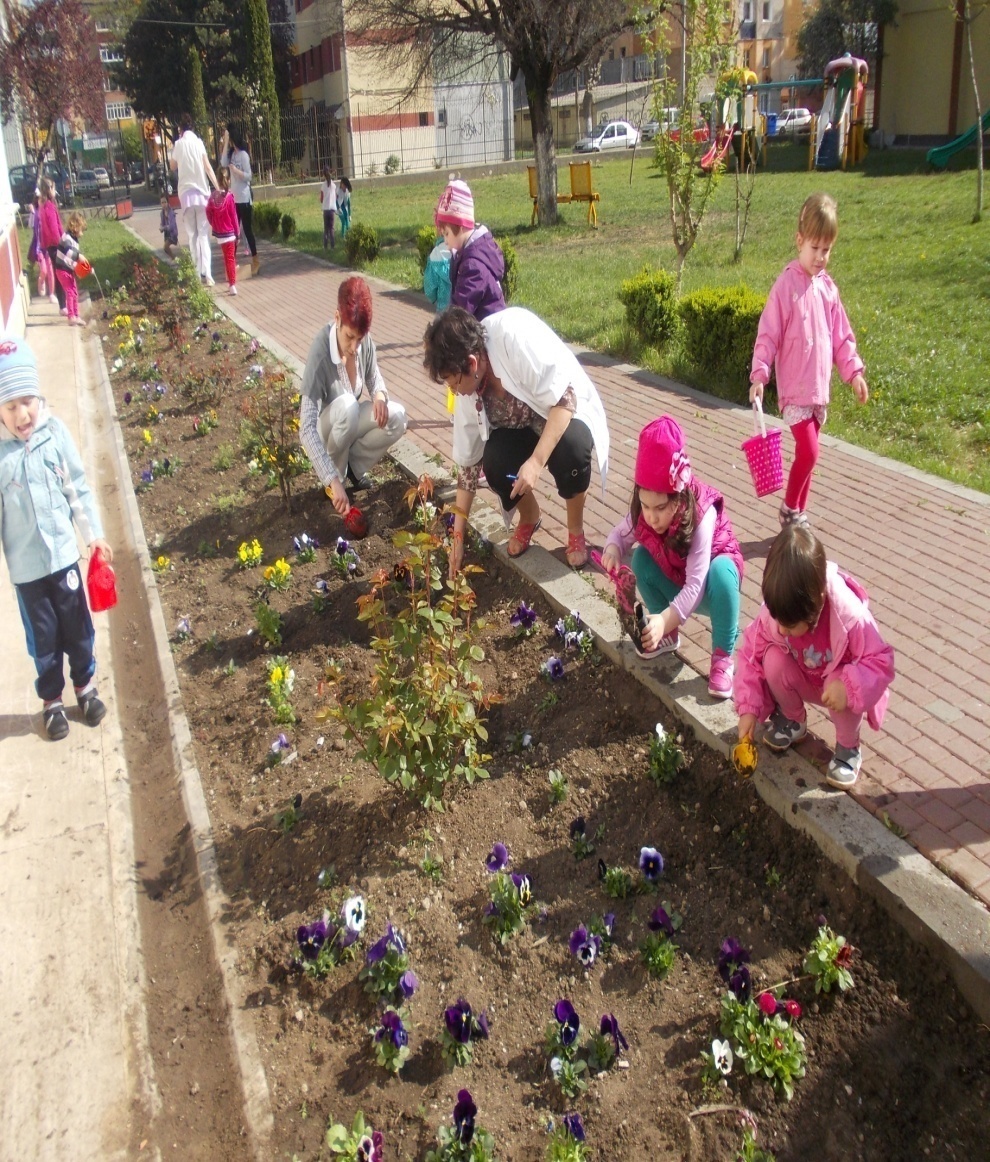 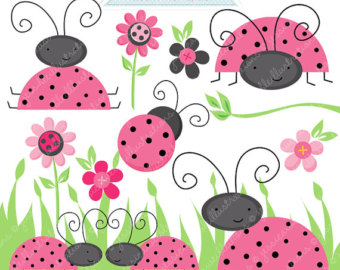 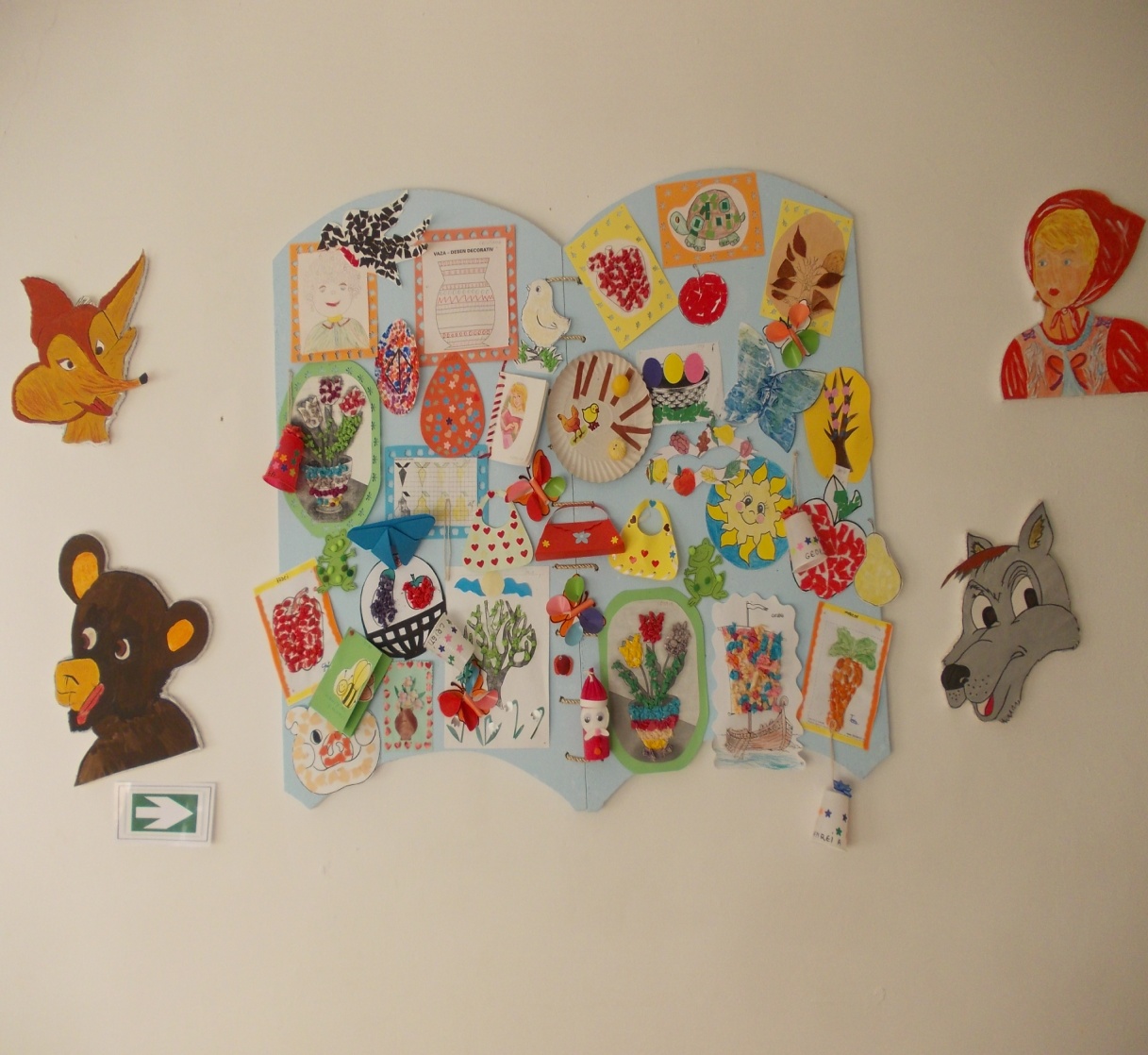 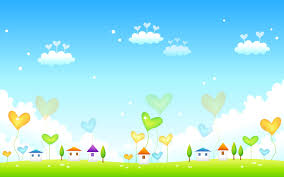 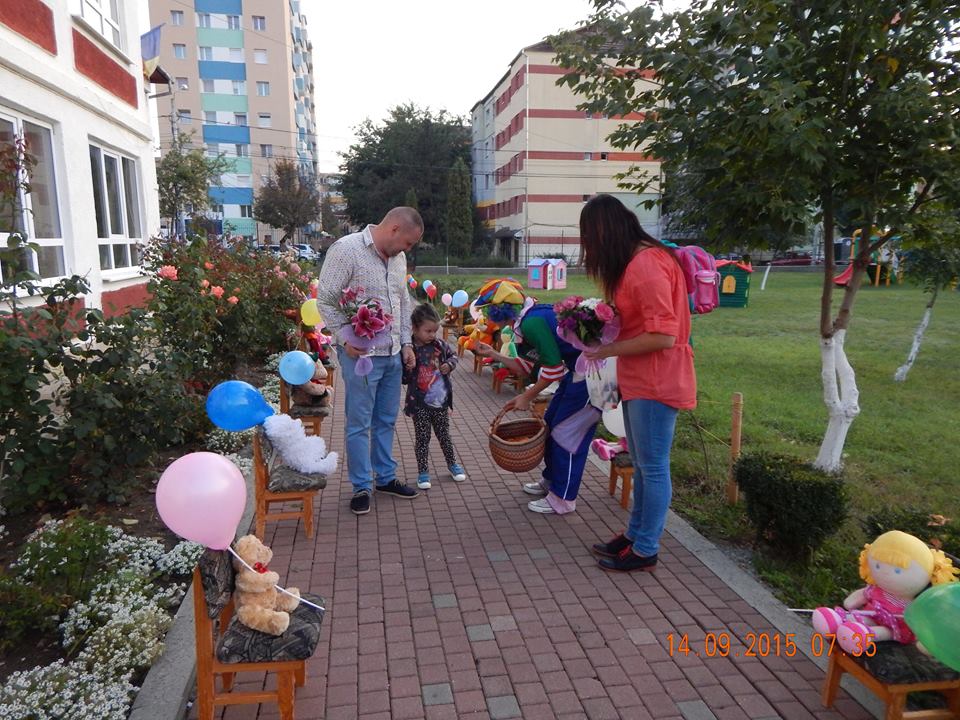 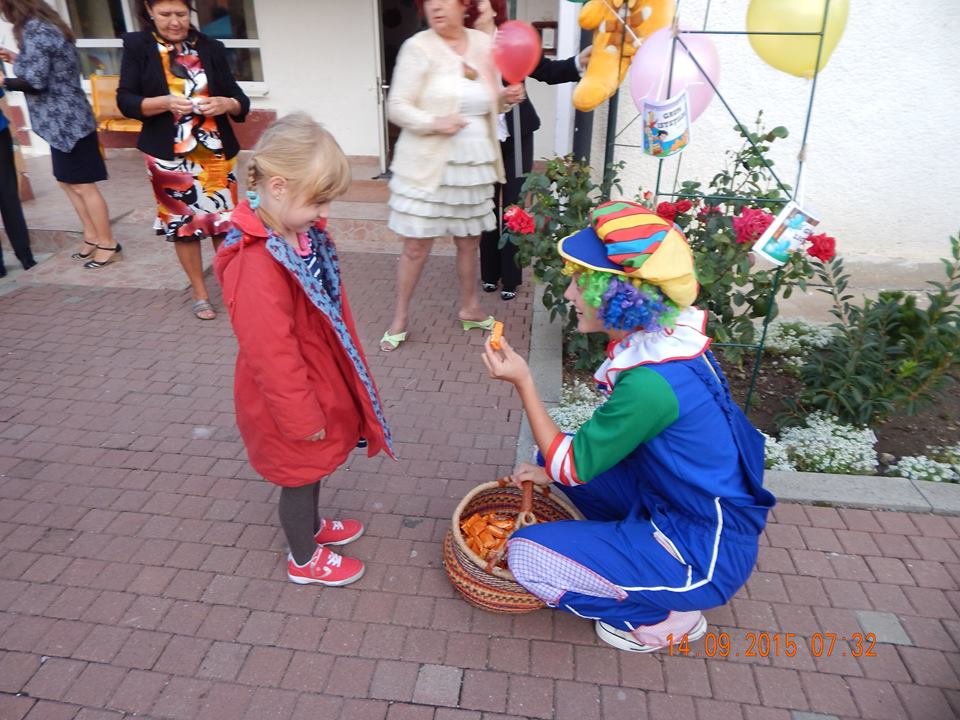 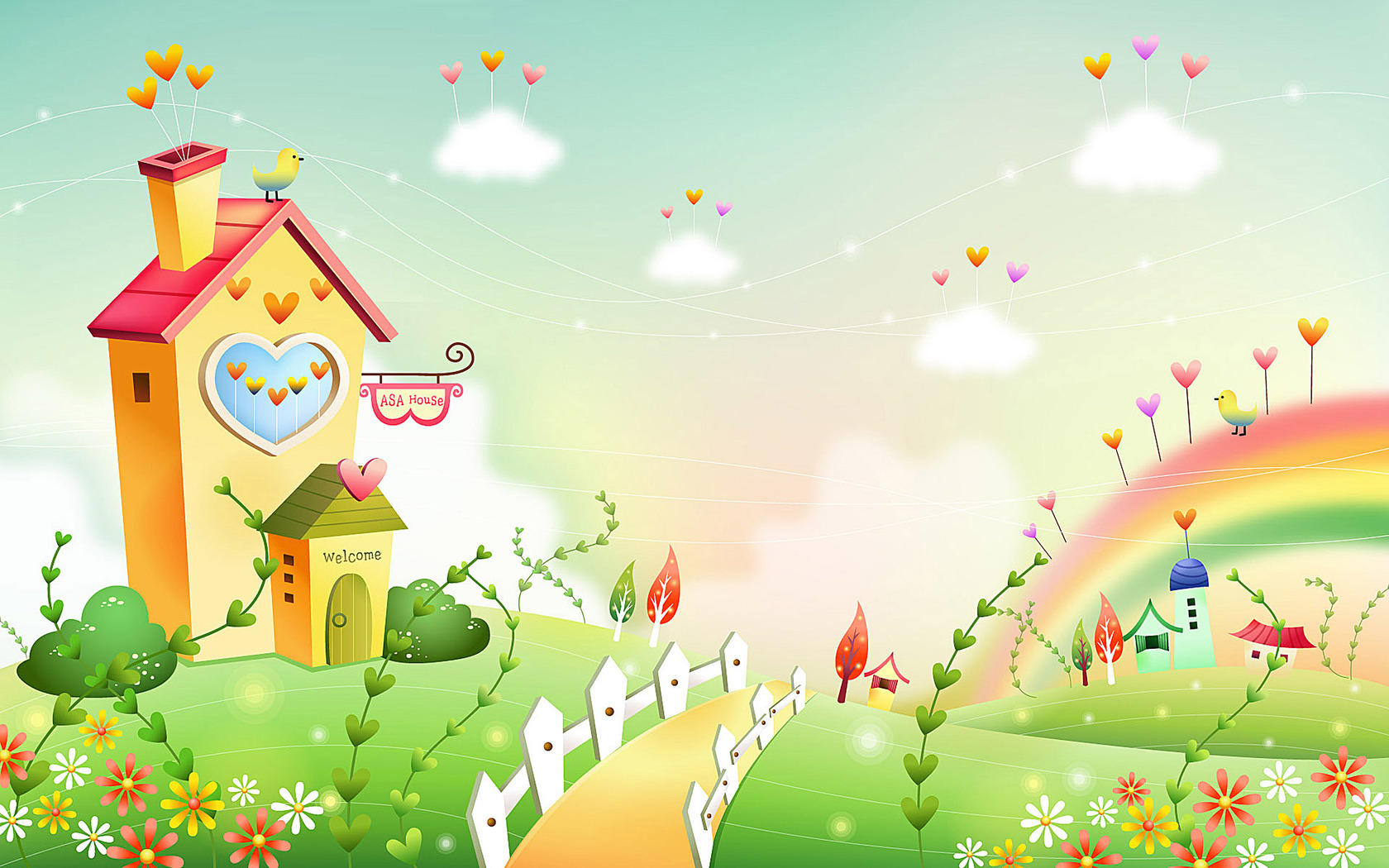 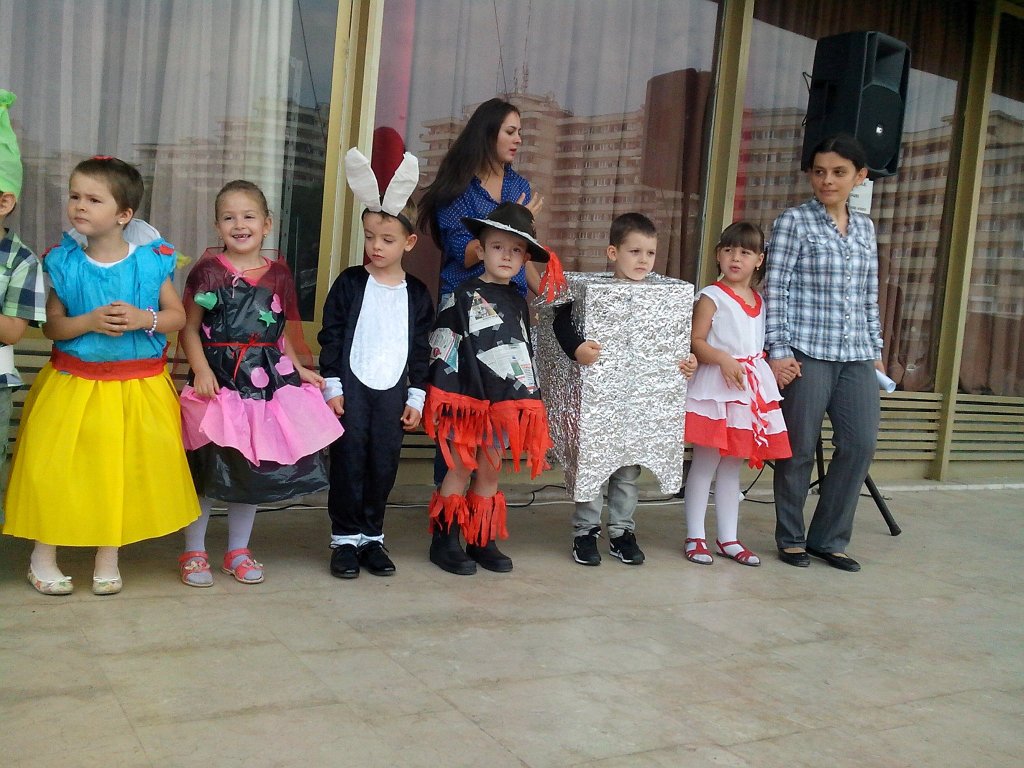 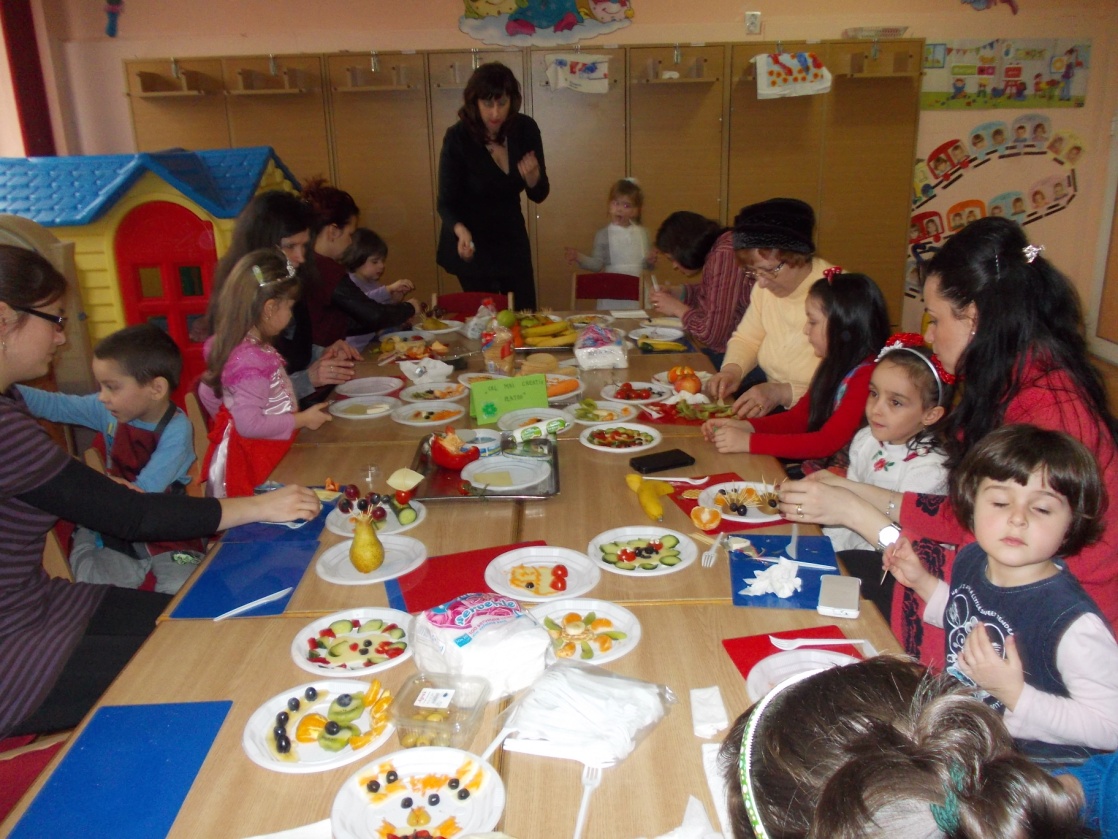 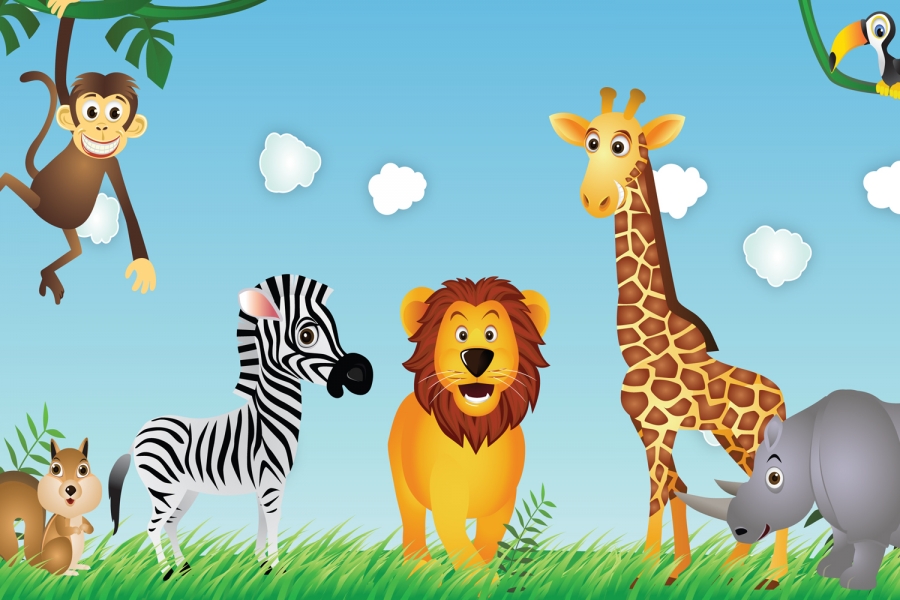 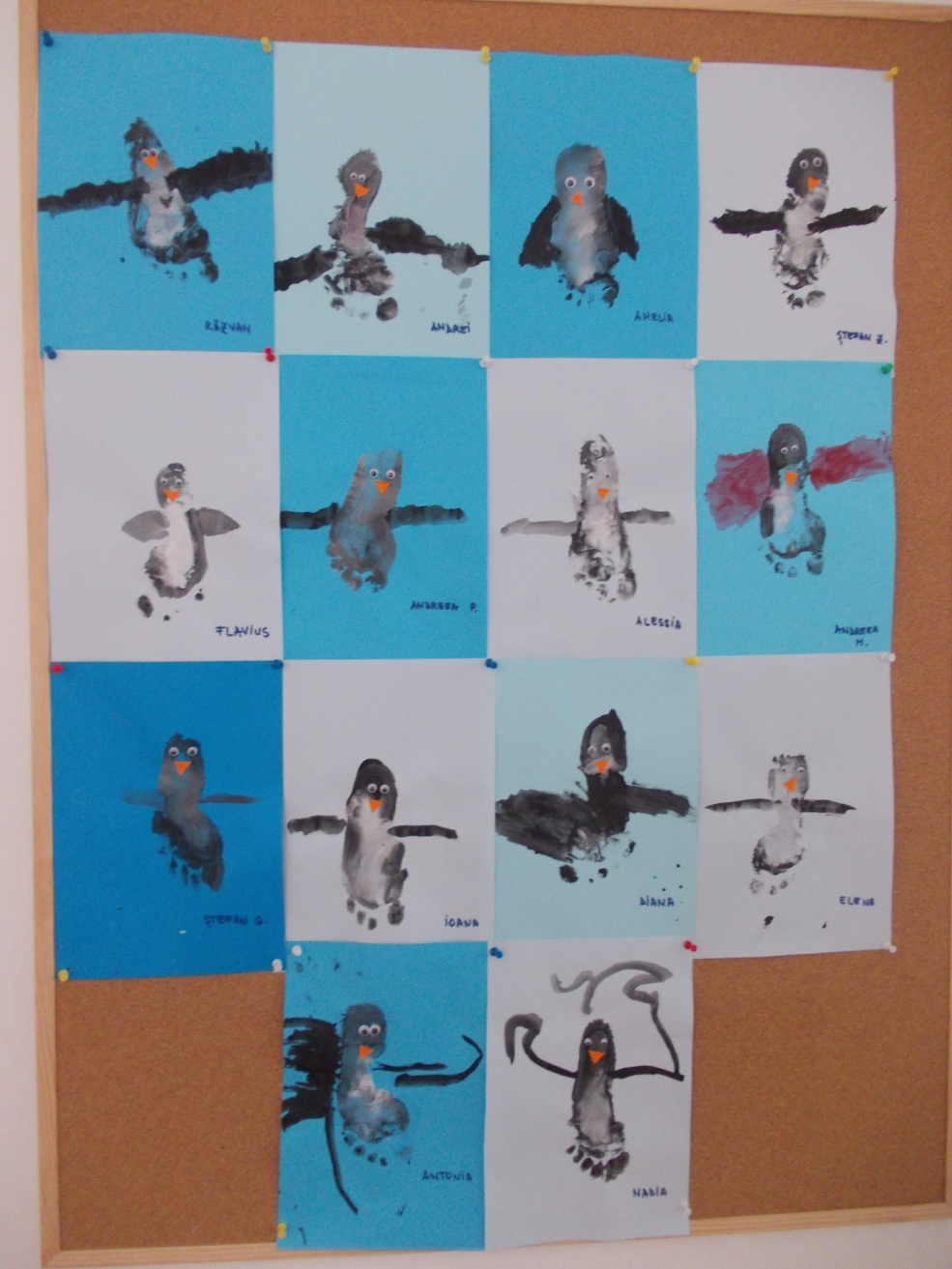 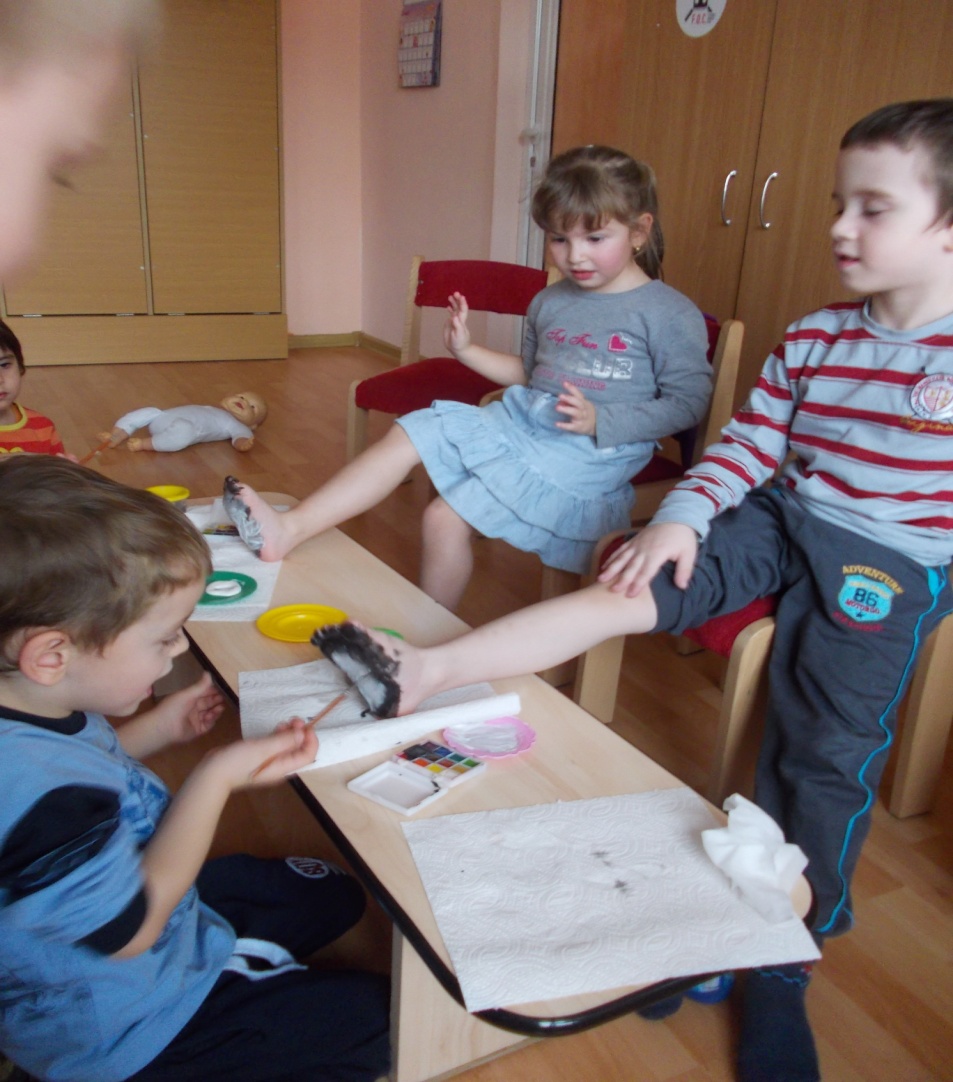 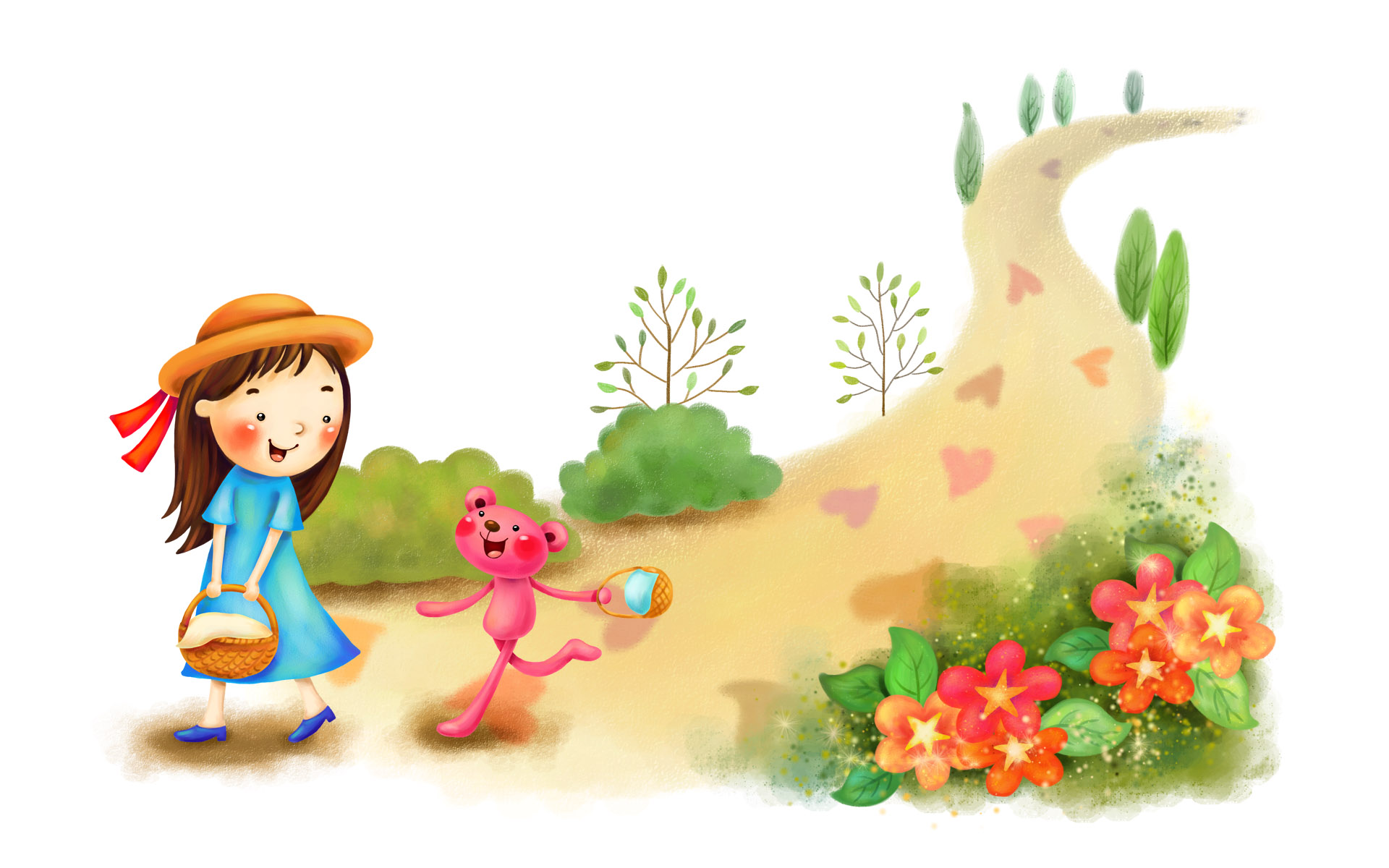 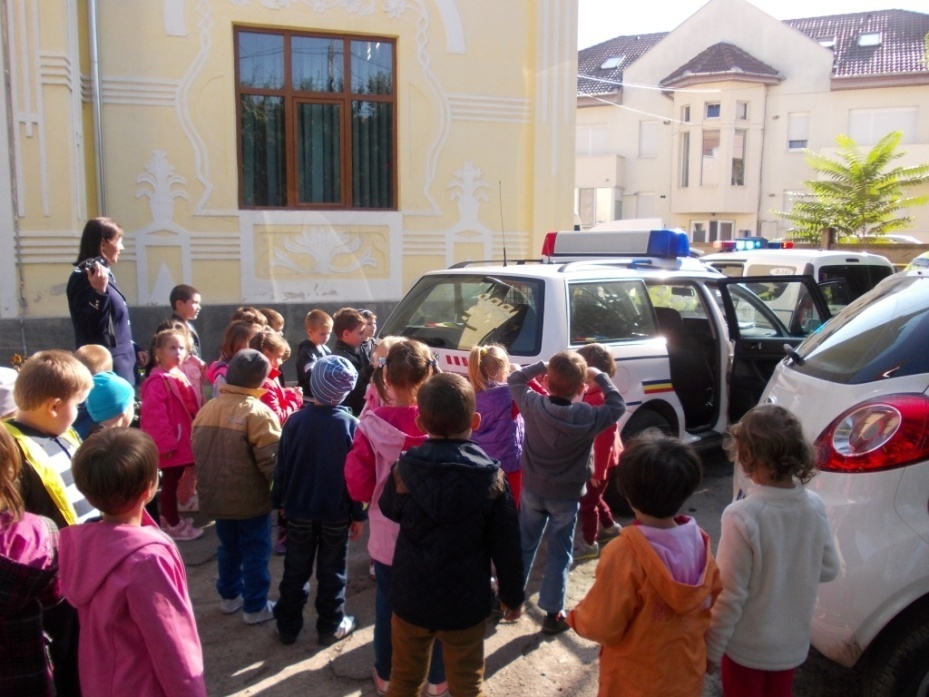 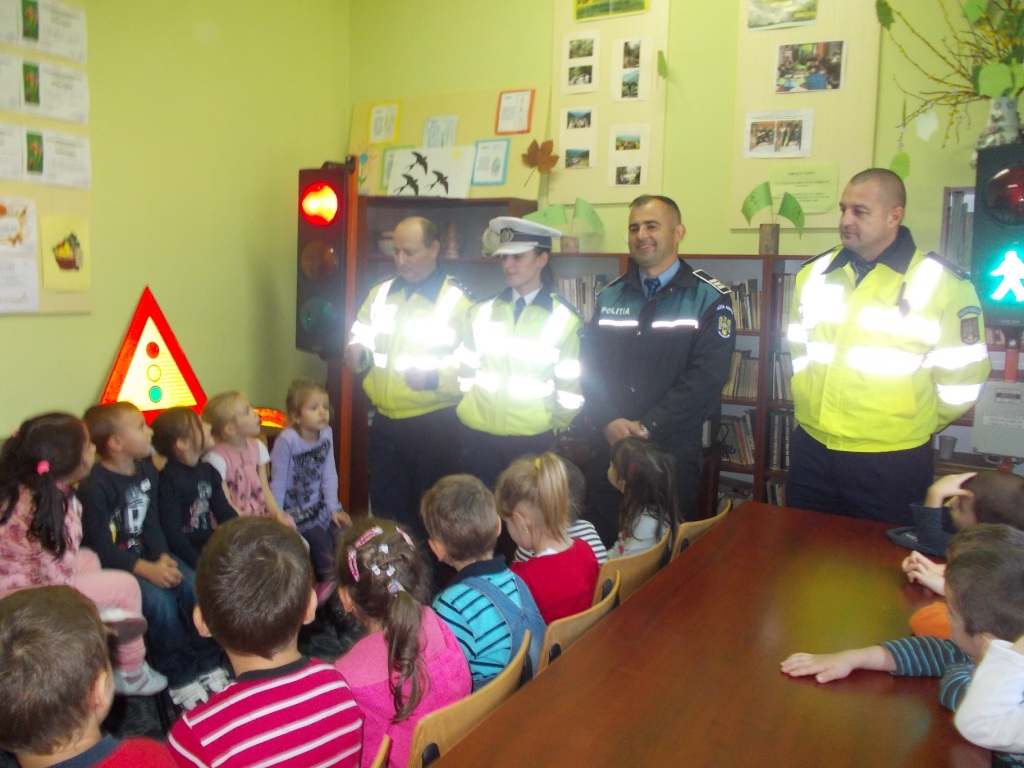 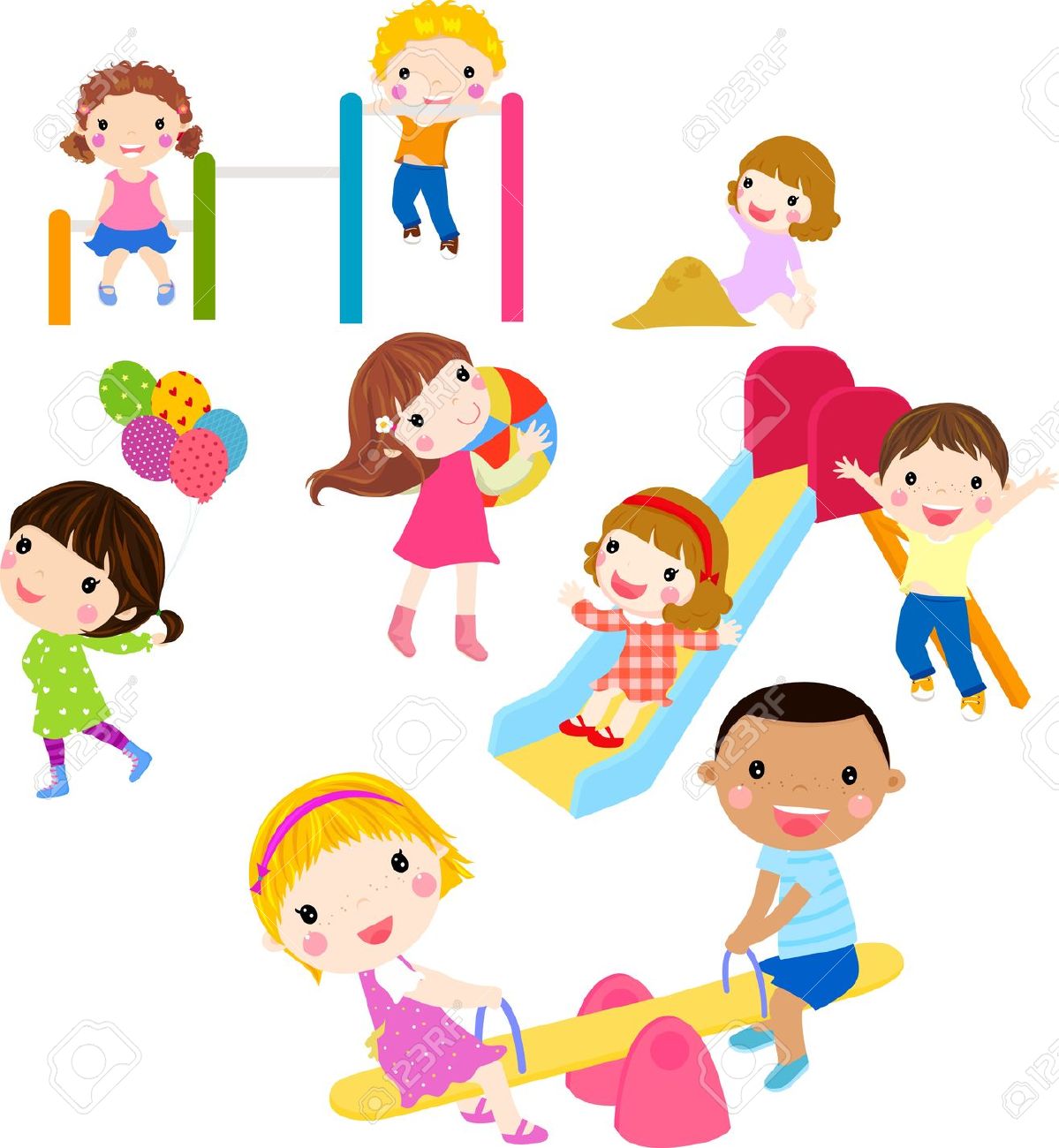 See you soon!